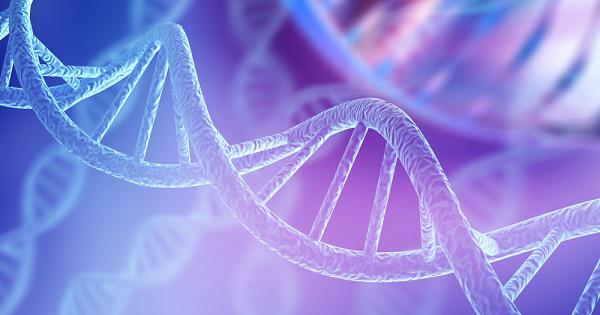 Genes and Inheritance
7.1 chromosomes, Genes and DNA
Objectives
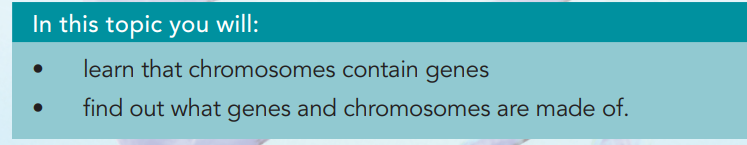 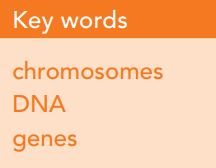 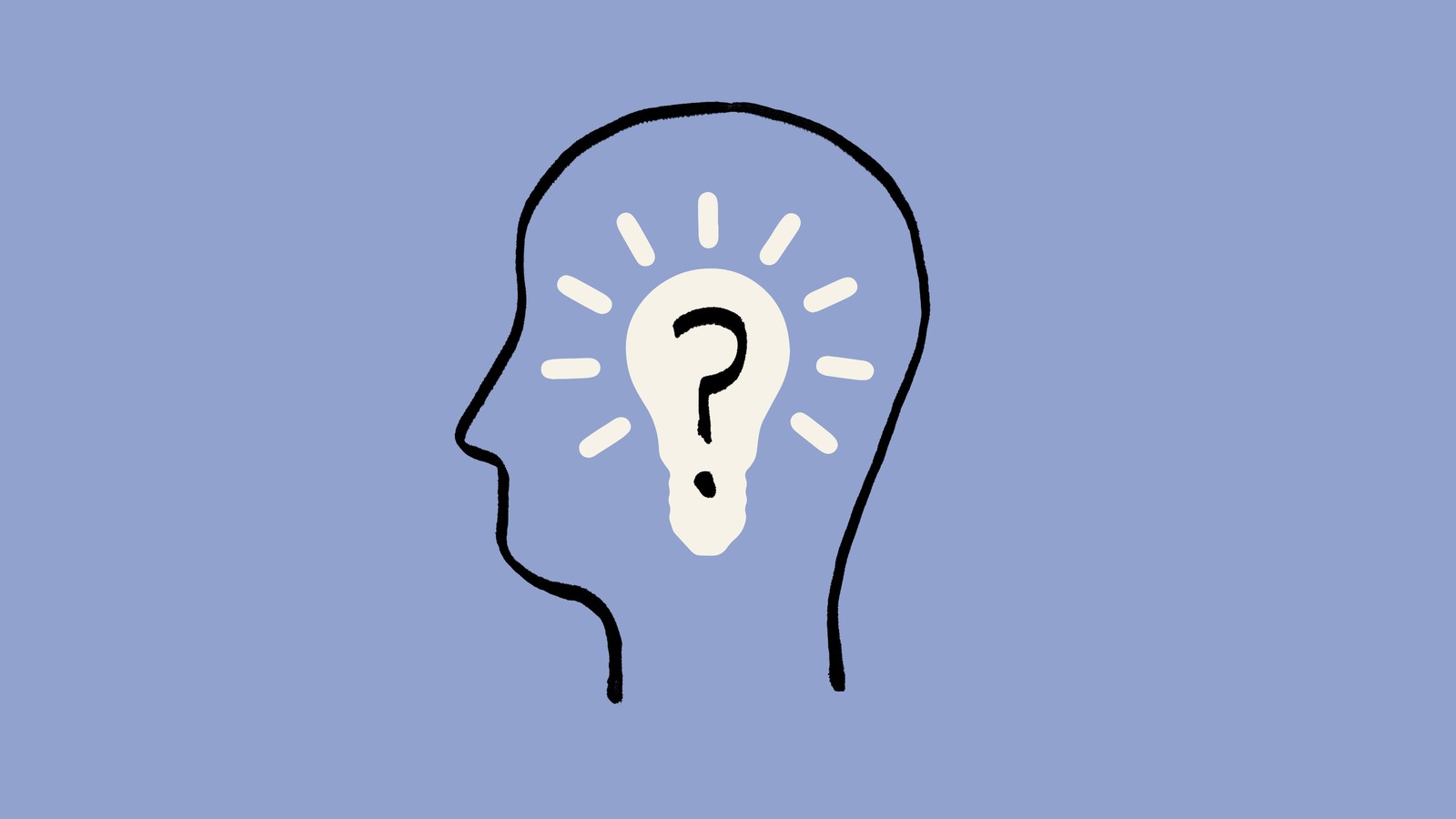 In chemistry :
The nucleus is the central core an atom.
It contains most of the atom mass ( protons and neutrons)
2- What make up a Cell?
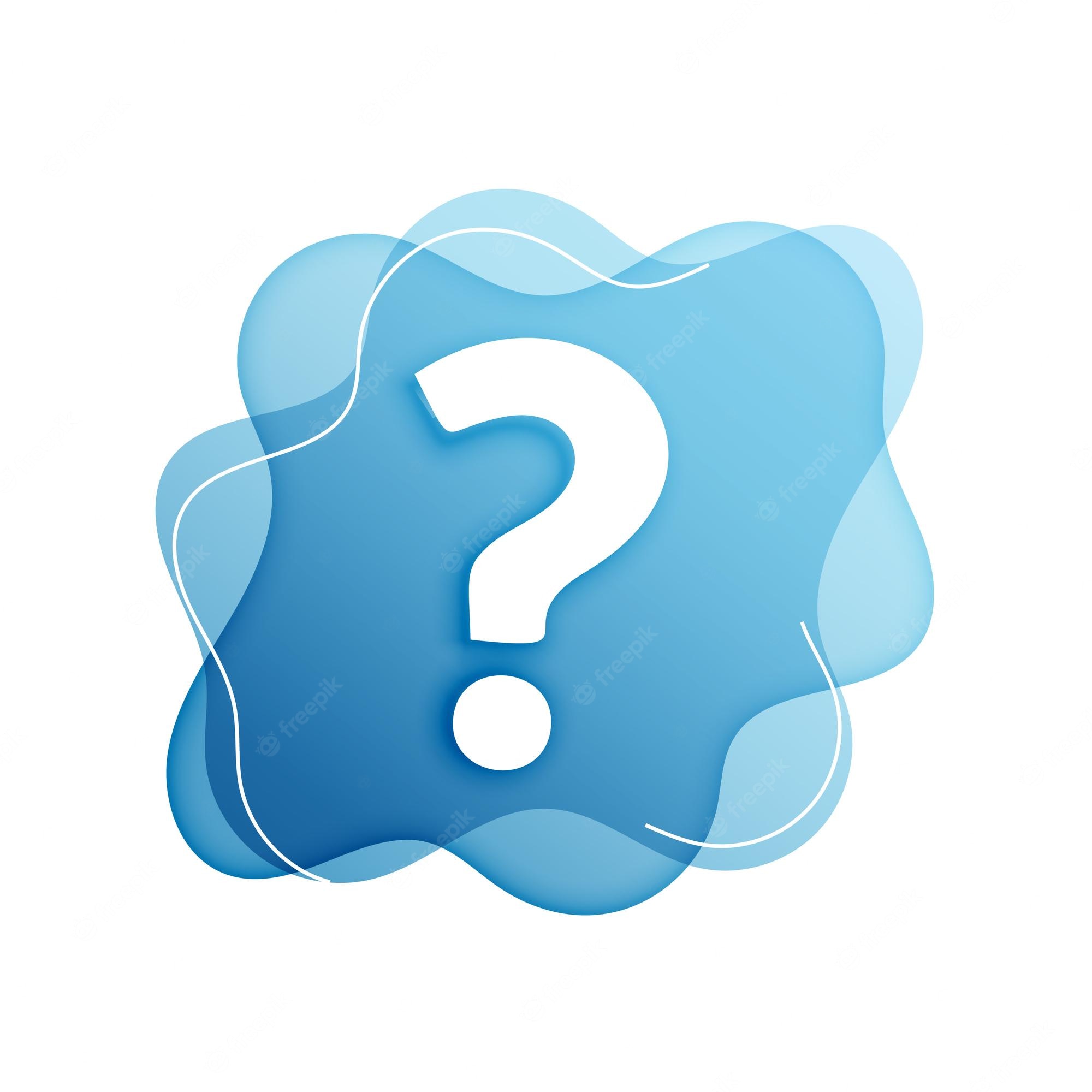 In Biology:
The Nucleus is the structure inside the cell that contain the cell’s genetic information.

The nucleus of the cell control its activity.
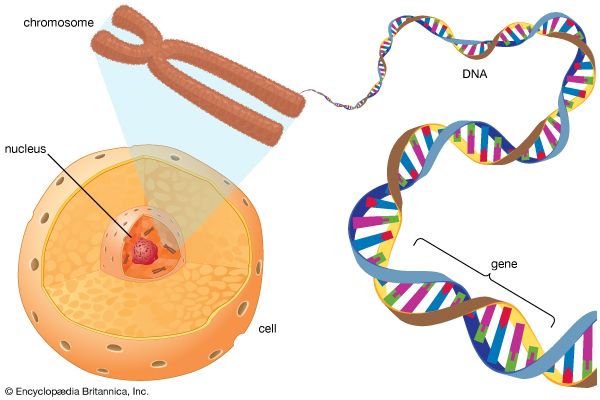 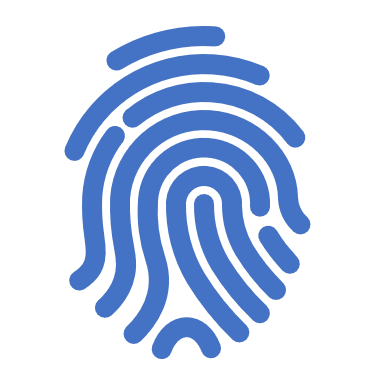 Chromosomes
The nucleus of every cell contains threads called chromosomes.
When you looked at cells using a microscope, you almost certainly did not see any chromosomes. This is because chromosomes only become visible with a light microscope when a cell is dividing. They also need to be colored with special stain to be able to see them.
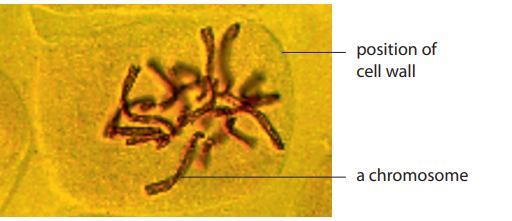 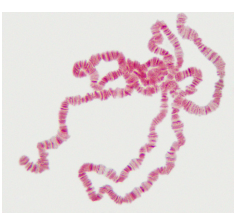 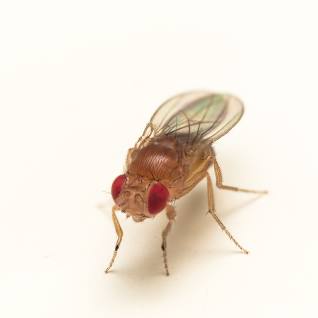 Different species of organism have different numbers of chromosomes in the nuclei of their cells. Human cells have 46 chromosomes. Fruit fly cells have eight chromosomes. Mango trees have 40 chromosomes.
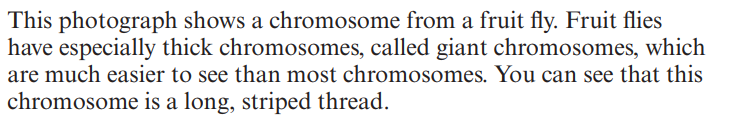 Scientists number the chromosomes in a cell according to how long the chromosomes are. In a human cell, the longest chromosome is chromosome 1, the next longest is chromosome 2, and so on.
They have then been lined up in size order. They do not really line themselves up like this! 
Each chromosome looks like a cross shape, because – just before a cell divides – each chromosome makes a copy of itself. The two copies stay joined together part way along their length.
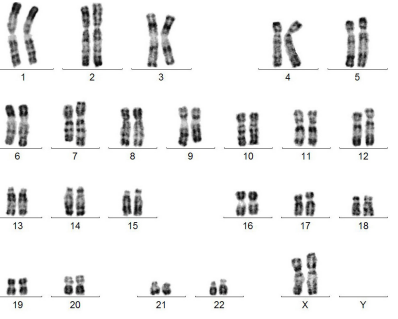 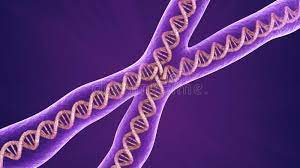 We have two of each kind of chromosome. This photograph shows all the chromosomes in a human cell.
Answers:
Chromosomes do not usually become visible until just before a cell divides, so unless you are looking at a cell that is going to divide you will not be able to see them. Also, they need to be coloured with a stain before they are visible.

Red blood cells do not contain any chromosomes. Chromosomes are only found in a nucleus.
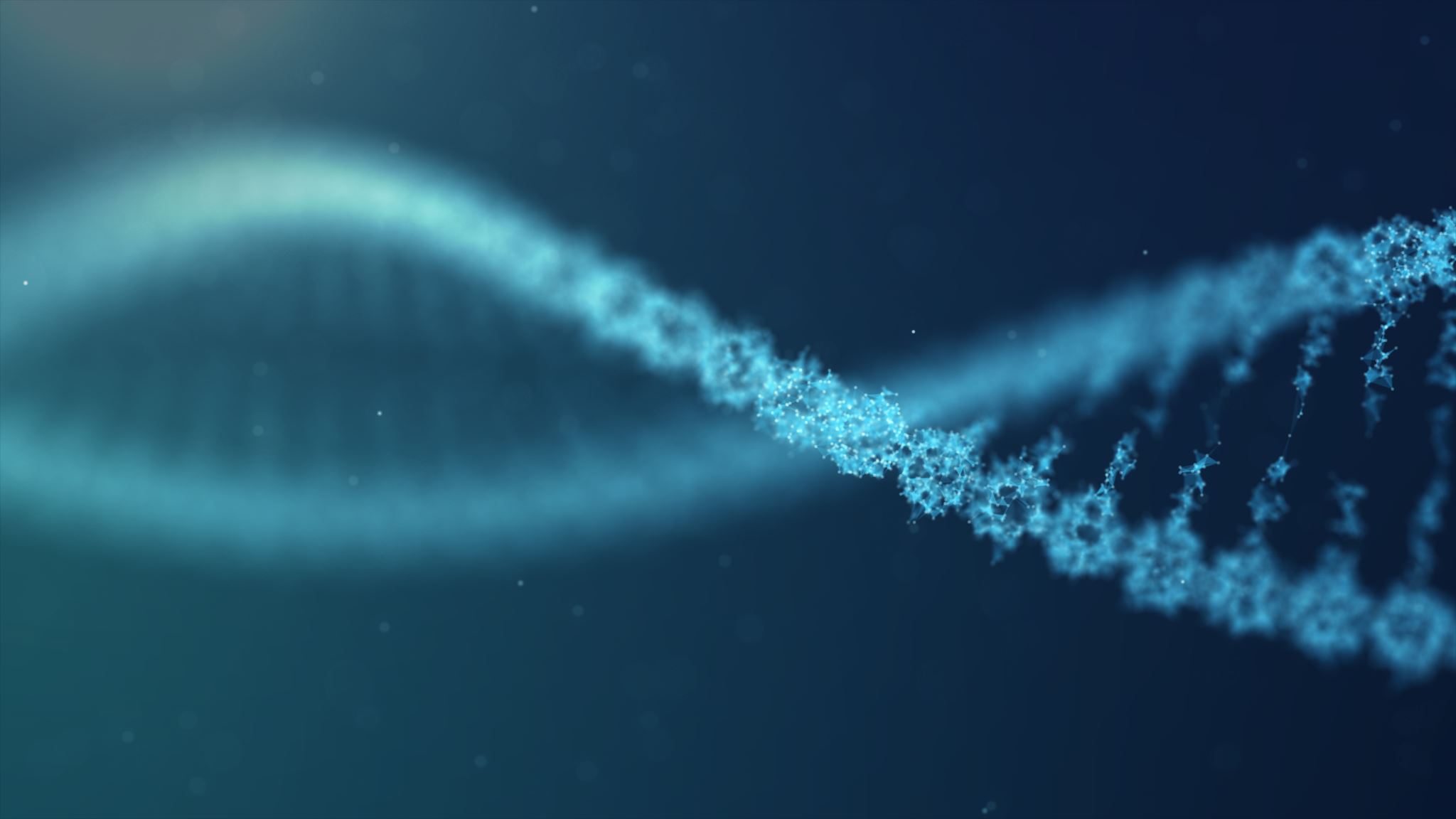 Genes
Each chromosome is made up of hundreds of different genes. The genes are arranged in a particular sequence along the chromosome.
Each gene helps to control a particular characteristic in the organism.

Example: On chromosome 1 we know that there are about 2000 different genes. Chromosome 15 is a much shorter chromosome, and it has about 600 different genes.
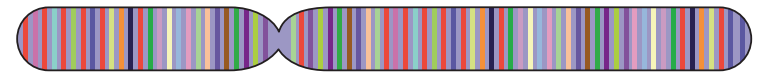 On this diagram of a short chromosome, the stripes represent different genes.
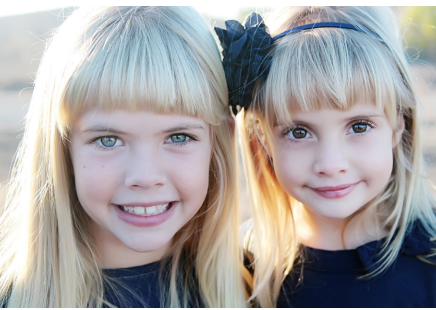 Discovering exactly what each of these genes do is not easy, but scientists are learning more all the time. 
For example, we know that two genes on chromosome 15 help to determine eye colour that means that Everyone has genes for eye colour in the same place on their chromosome 15s. 

But there are different versions of these genes, so one person could have a chromosome 15 with eye colour genes that give them blue eyes, and another could have a chromosome 15 with eye colour genes that give them brown eyes. That is why the two sisters in this photograph have different eye colours.
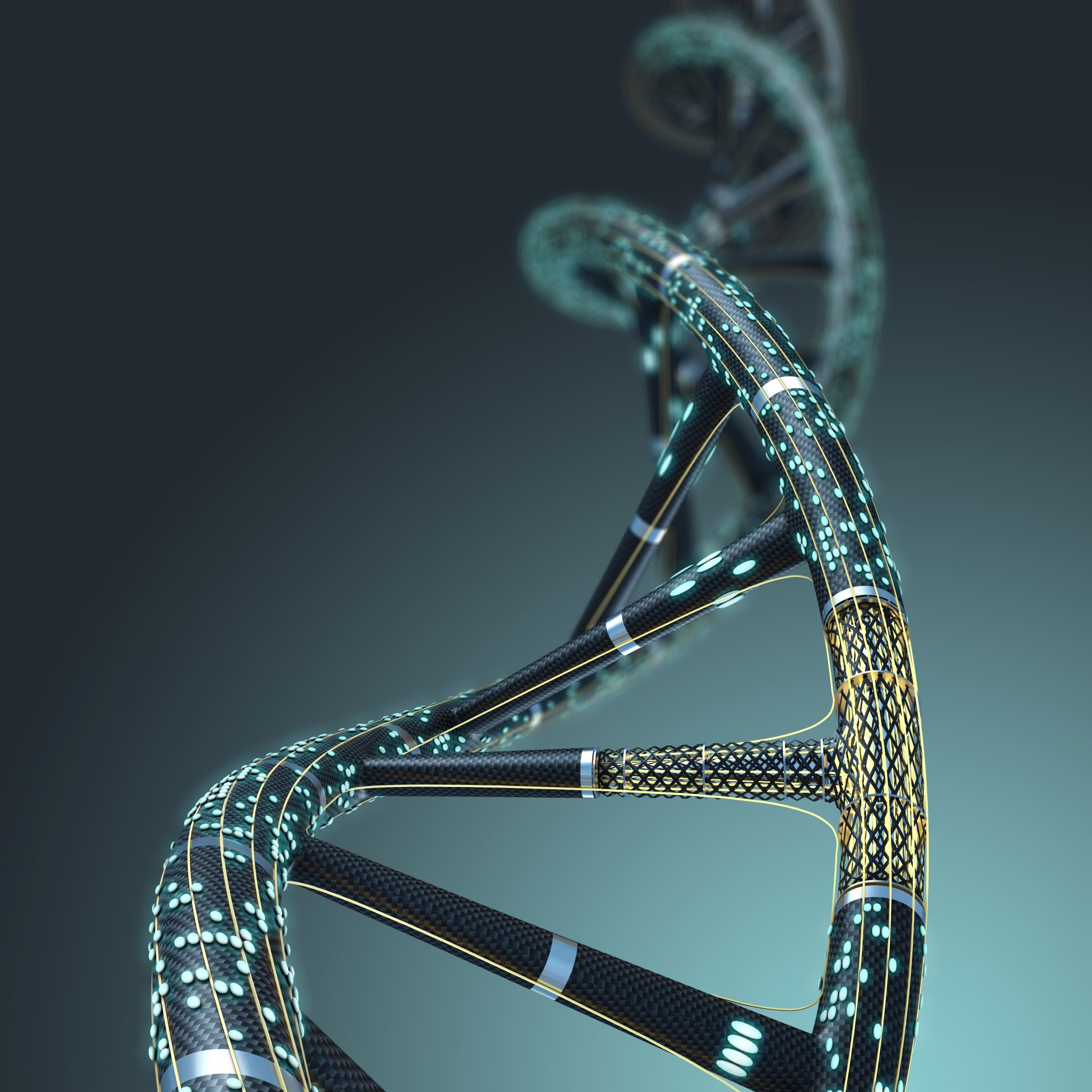 DNA
Chromosomes are made of a chemical substance called DNA. Each chromosome is one enormously long molecule of DNA.

This means that genes are also made of DNA
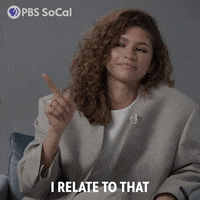 A DNA molecule has a shape like a twisted ladder. This shape is called a double helix.
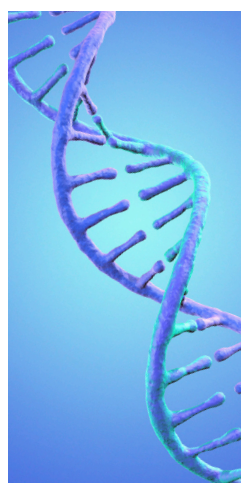 We cannot see these twists when we use microscopes to look at chromosomes, because DNA molecules are much too small to see.
DNA was first discovered in the 1950s.

 Since then, scientists have found out a great deal about how the DNA in genes helps to determine the characteristics of humans and other organisms. 

The DNA in a cell determines what the cell does. 

It contains a complete set of instructions to make a functioning cell, and a whole organism
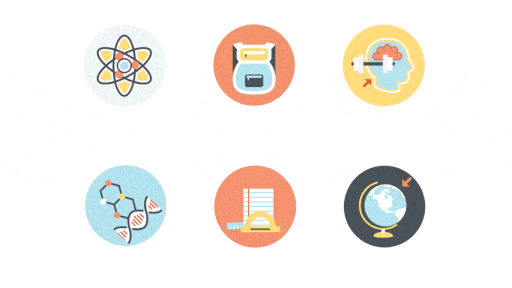 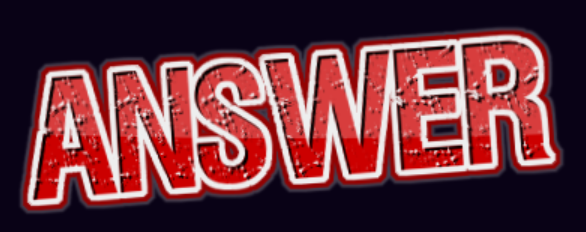 chromosome is a long thread of DNA. 
A gene is part of a chromosome that helps to control a particular characteristic. 
Each chromosome contains many genes.

The fruit flies have different versions of the gene for wing shape. The DNA in the different versions of the genes is slightly different.